Project Scheduling and Tracking
CIS 375
Bruce R. Maxim
UM-Dearborn
1
Planning Objectives
To provide a framework that allows a software manager to make an estimate of resources, cost, and schedule.
Project outcomes should be bounded by 'best case' and 'worst case' scenarios. 
Estimates should be updated as the project progresses.
2
Scope Definition
Determine the customer's overall goals for the proposed system and any expected benefits.
Determine the customer's perceptions concerning the nature of a good solution to the problem.
Evaluate the effectiveness of the customer meeting.
3
Product Feasibility
Technical feasibility is not a good enough reason to build a product.
The product must meet the customer's needs and not be available as an off-the-shelf purchase.
4
What does the customer want to know?
Do you understand my needs?
Can you design a system to help me?
How long will it take?
How much will it cost?
5
People and Effort
Adding people to a project after it is behind schedule often causes the schedule to slip further
The relationship between the number of people on a project and overall productivity is not linear (e.g. 3 people do not produce 3 times the work of 1 person, if the people have to work in cooperation with one another) 
The main reasons for using more than 1 person on a project are to get the job done more rapidly and to improve software quality.
6
Productivity and People
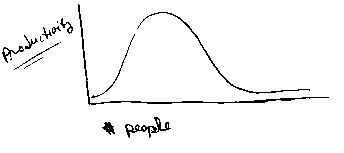 7
Matching People to Tasks(Myer-Briggs)
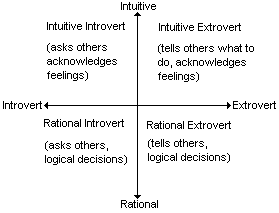 8
Software Team Organization
Democratic decentralized
rotating task coordinators
group consensus
Controlled decentralized
permanent leader
group problem solving
subgroup implementation of solutions
Controlled centralized
top level problem solving
internal coordination managed by team leader
9
Chief Programmer Team
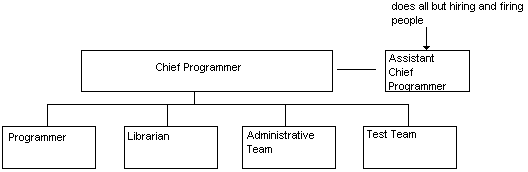 10
Democratic
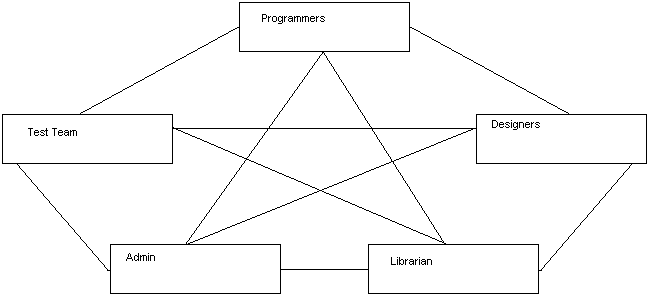 11
Factors Affecting Team Organization
Difficulty of problem to be solved
Size of resulting program
Team lifetime
Degree to which problem can be modularized
Required quality and reliability of the system to be built
Rigidity of the delivery date
Degree of communication required for the project
12
Process
Framework activities populated with
Tasks milestones
Work products
Quality Assurance points
13
Framework Activities
Customer communication
Planning
Risk analysis
Engineering
Construction and release
Customer evaluation
14
Process Considerations - 1
Process model chosen must be appropriate for the: 
customers
developers
characteristics of the product
project development environment
Project planning begins with melding the product and the process
15
Process Considerations - 2
Each function to be engineered must pass though the set of framework activities defined for a software organization 
Work tasks may vary but the common process framework (CPF) is invariant (e.g. size does not matter)
Software engineer’s task is to estimate the resources required to move each function though the framework activities to produce each work product
16
Managing the Project
Start on the right foot
Maintain momentum
Track progress
Make smart decisions
Conduct a postmortem analysis
17
Critical Practices
Formal risk management
Empirical cost and schedule estimation
Metric-based project management
Earned value tracking
Defect tracking against quality targets
People-aware program management
18
Scheduling Principles - 1
Compartmentalization
the product and process must be decomposed into a manageable number of activities and tasks
Interdependency
tasks that can be completed in parallel must be separated from those that must completed serially
Time allocation
every task has start and completion dates that take the task interdependencies into account
19
Scheduling Principles - 2
Effort validation
project manager must ensure that on any given day there are enough staff members assigned to completed the tasks within the time estimated in the project plan
Defined Responsibilities
every scheduled task needs to be assigned to a specific team member
20
Scheduling Principles - 3
Defined outcomes
every task in the schedule needs to have a defined outcome (usually a work product or deliverable) 
Defined milestones 
a milestone is accomplished when one or more work products from an engineering task have passed quality review
21
Step 1List the Deliverables
Documents.
Demonstration of function.
Demonstration of subsystem.
Demonstration of accuracy.
Demonstration of reliability, security, or speed.
22
Step 2Define the Milestones
Completion of an activity or deliverable (must be measurable).
Activities must have definite a start and stop.
A milestone is point in time not a time period like an activity.
23
Step 3Work Breakdown Structure
Create the work breakdown structure (task network)
Separate the project into phases composed of steps
Subdivide steps into activities as needed
24
Project Effort Distribution
Generally accepted guidelines are:
02-03 % planning
10-25 % requirements analysis	
20-25 % design
15-20 % coding
30-40 % testing and debugging
25
Defining a Task Set
Consider project type.
Degree of rigor.
Review rigor adaptation criteria.
Determine task selector value.
Consider concept development tasks.
26
Software Project Types - 1
Concept development
initiated to explore new business concept or new application of technology
New application development
new product requested by customer
Application enhancement
major modifications to function, performance, or interfaces (observable to user)
27
Software Project Types - 2
Application maintenance
correcting, adapting, or extending existing software (not immediately obvious to user)
Reengineering
rebuilding all (or part) of a legacy system
28
Software Process Degree of Rigor - 1
Casual
all framework activities applied, only minimum task set required (umbrella activities minimized and documentation reduced)
Structured
all framework and umbrella activities applied (SQA, SCM, documentation, and measurement tasks are streamlined)
29
Software Process Degree of Rigor - 2
Strict
full process and umbrella activities applied (high quality products and  robust documentation produced)
Quick reaction
emergency situation, process framework used, but only tasks essential to good quality are applied (back filling used to develop documentation and conduct additional reviews after product is delivered)
30
Rigor Adaptation Criteria
Size of project
Number of potential users
Mission criticality
Application longevity
Requirement stability
Ease of customer/developer communication
Maturity of applicable technology
Performance constraints
Embedded/non-embedded characteristics
Project staffing
Reengineering factors
31
Activity Graph
Each activity has:
Precursor
Duration
Due date
End point (milestone or deliverable)
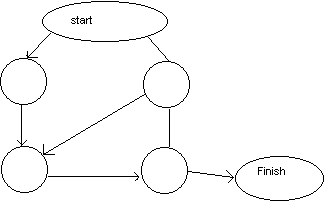 32
CPMCritical Path Method
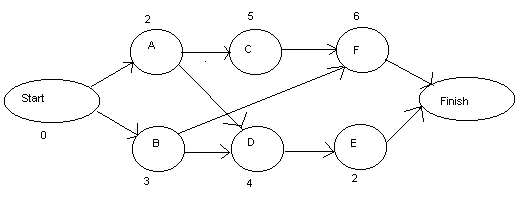 http://groups.umd.umich.edu/cis/tinytools/cis375/f00/cpm/CPM(1).HTM
33
Activity
Precursor
Duration
EST
EFT
LST
LFT
Slack
Start
-
0
0
0
0
0
0
A
Start
2
0
2
0
2
0
B
Start
3
0
3
4
7
4
C
A
5
2
7
2
7
0
D
A,B
4
3
7
7
11
4
E
D
2
7
9
11
13
4
F
B,C
6
7
13
7
13
0
FINISH
E,F
0
13
13
13
13
0
EST = earliest start time, EFT = earliest finish time.
LST = latest start time, LFT = latest finish time.
Slack = (LST - EST) or (LFT - EFT).
34
CPM Equations
EST(START) always = 0, EFT(START) always = 0.
LST(START) always = 0, LFT(START) always = 0.
EFT(I) = EST(I) + DUR(I).
EST(I) = max(EFT of all predecessors).
LST(I) = LFT(I) - DUR(I).
LFT(I) = min(LST of all sucessors).
LFT(FINISH) = LST(FINISH) = EST(FINISH) = EFT(FINISH).

Critical path is all nodes with Slack = 0.
35
JAN
FEB
TASK
EARLIEST START
LATEST START
1
8
15
22
29
5
12
17
24
1
1/1
2/5
*
*
*
*
*
*
2
1/1
1/8
*
*
3
1/9
1/22
*
*
*
*
4
1/9
1/22
*
*
*
*
5
1/23
2/1
*
*
*
6
1/23
2/1
-
-
F
7
1/23
2/17
-
-
F
F
F
8
2/2
2/17
*
*
*
*
Program Evaluation and Review Technique
36
* = critical activity,  - = non-critical, F = float or slack
Gantt Chart
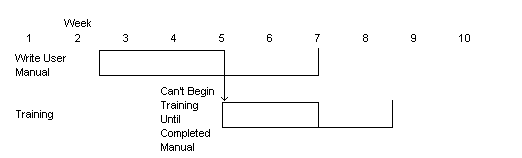 37
Overlay Resources on Gantt Chart
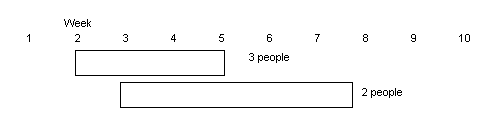 38
Milestone Chart
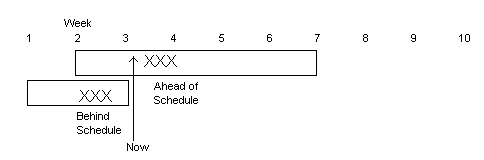 39
Line Graph
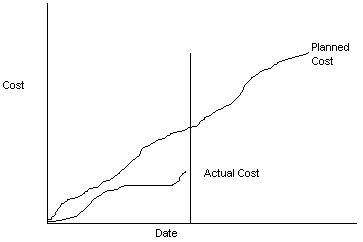 40
Earned Value Analysis
Earned value is a quantitative measure of percent of project completed so far.
The total hours to complete the entire project are estimated and each task is given an earned value based on its estimated percentage contribution to the total.

http://groups.umd.umich.edu/cis/course.des/cis525/js/f00/tejal/form.htm
41
Error Tracking
Allows comparison of current work to past projects and provides a quantitative indication of the quality of the work being conducted.
The more quantitative the approach to project tracking and control, the more likely problems can be anticipated and dealt with in a proactive manner.
42